Integrated Photonics

Figures and Images for Instructors

Module 3
III-V Semiconductor Devices
Optics and Photonics Series
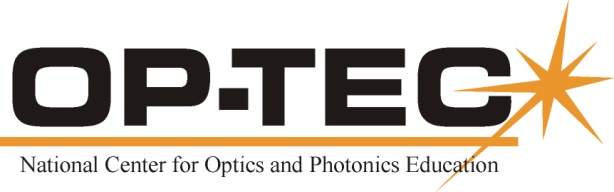 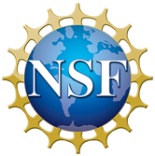 © 2018 University of Central Florida
 
This text was developed by the National Center for Optics and Photonics Education (OP-TEC), University of Central Florida, under NSF ATE grant 1303732. Any opinions, findings, and conclusions or recommendations expressed in this material are those of the author(s) and do not necessarily reflect the views of the National Science Foundation.  
 
Published and distributed by 
OP-TEC
University of Central Florida
http://www.op-tec.org  
  
Permission to copy and distributeThis work is licensed under the Creative Commons Attribution-NonCommercial-NoDerivatives 4.0 International License. http://creativecommons.org/licenses/by-nc-nd/4.0.  Individuals and organizations may copy and distribute this material for non-commercial purposes. Appropriate credit to the University of Central Florida & the National Science Foundation shall be displayed, by retaining the statements on this page.
2
Figure 3-1 Absorption coefficients of different semiconductor materials vs. wavelength
Figure 3-2 Index of refraction of gallium arsenide and indium phosphide vs. wavelength
Figure 3-3 a) Buried channel waveguide; b) Buried rib waveguide; c) Ridge or raised strip waveguide; d) Deep ridge waveguide
Figure 3-4  Effective indices of TE and TM modes of a deep ridge waveguide as a function of the waveguide core width
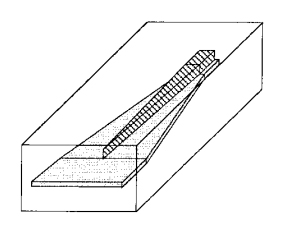 Figure 3-5 b) Lateral down taper with second core layer under main waveguide
Figure 3-5 a) Lateral down-tapered buried waveguide
Figure 3-6 Multimode interference coupler
Figure 3-7 a) Multimode interference coupler in 4 x 4 coupler configuration; b) Simulation of the electric field of the light wave over the length of the device
Figure 3-8 Arrayed waveguide grating
Figure 3-9 Arrayed waveguide grating
Figure 3-10 Transmission vs. wavelength for one output of an arrayed waveguide grating, for TE and TM polarizations
Figure 3-11 Eight-channel, 200 GHz arrayed waveguide grating transmission vs wavelength. The FSR of the AWG is about 30 nm.
Figure 3-12 AWG parameters
Figure 3-13 Energy-level diagram of a semiconductor diode
Figure 3-14 Gallium arsenide laser diode
Figure 3-15 Variation of the wavelength of a commercial semiconductor laser with temperature
Figure 3-16 Beam profile from a stripe geometry heterojunction semiconductor laser
Figure 3-17 Diagram of GaAs/AlGaAs laser with oxide stripe geometry
Figure 3-18 Diagram of the side view of: a) a distributed-feedback semiconductor laser and b) a distributed Bragg reflector
Figure 3-19 A semiconductor laser using a multiple quantum well structure in the active region
Figure 3-20 Semiconductor optical amplifier based on InGaAsP/InP materials
Figure 3-21 Integrated multiwavelength laser based on SOA array and AWG multiplexer
Figure 3-22 Monolithically integrated short pulse multiwavelength laser
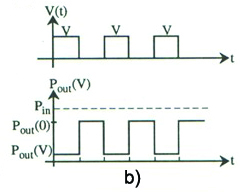 Figure 3-23 a) Waveguide-based electroabsorption modulator
Figure 3-23 b) Applied voltage and output optical power
Figure 3-24 Semiconductor Mach-Zehnder modulator configuration. The bottom half of the figure shows the waveguide structure and the traveling-wave electrode structure.
Figure 3-25 Semiconductor DFB laser integrated with an electroabsorption modulator
Figure 3-26 Semiconductor AWG demultiplexer monolithically integrated with photodetectors